Problems Chapter 2
2,4,5,6,9,10,11,13,16 and 17
2)) إذا كانت شحنة مكثف تساوي 2.5x10-6 كولوم عندما يكون الجهد بين طرفيه يساوي 124 V ، ماهي سعة هذا المكثف؟
Solution
C = Q / V
C = 2.5 x 10-6 / 124 = 20 x 10-9 Farad = 20 nF
(3) زادت الشحنة على مكثف بمقدار 6 x 10-6 C  عندما تغير الجهد بين طرفيه من 100 V  إلى 200 V ما هي سعة هذا المكثف
Solution
C = Q / Vb-Va
C = 6 x 10-6 / 200 - 100 = 60 x 10-9 F = 60 nF
4)) إذا كانت سعة مكثف متوازي اللوحين في الهواء تساوي 0.0025 mF ومساحة كل من لوحيه 0.8 m2. أ) ما هي المسافة بين اللوحين؟ حيث أن   eo=8.85x10-12 C2/Nm2ب) ما هي أكبر قيمة للجهد يمكن وضعها بين طرفي المكثف إذا علمت أن الهواء بين اللوحين يتحمل مجالا كهربيا قدره 3x106 V/m قبل حدوث تأين له أو تفريغ للشحنة؟
Solution
=8.85x10-12 x 0.8 /0.0025 x 10-6 =  2.8x10-3 m
Vmax= E max x d = 3 x106 x 2.8x10-3 = 8490 Volt
5) وضعت شحنة قدرها 30 x 10-6 C على مكثف متوازي اللوحين مساحة كلا منهما 5 cm2 احسب المجال الكهربي بينهما.
Solution
s = Q / S = 30 x 10-6 / 5 x 10-4 = 6 x 10-2 C/m2
E = s / eo  = 6 x 10-2 / 8.85 x 10-12 = 6.7 x 109 V/m
6) مكثف متوازي اللوحين،  مساحة كل من لوحيه 7.6 cm2 ، والمسافة الفاصلة بينهما    1.8mmومملؤ بالهواء، إذا فرض ان فرق الجهد بين لوحيه 20 Vاحسب:أ) المجال الكهربي بين اللوحين   ب) سعة المكثف وشحنته   جـ) كثافة الشحنة السطحية
Solution
E = V/d  = 20 / 1.8 x 10-3 = 11.11 x 103 V/m.
C = eo S / d = 8.85 x 10-12 x 7.6 x 10-4 / 1.8 x 10-3 = 3.7 x 10-12 F 3.7 pF.
s = Q / S = C x V / S = 3.7 x 10-12 x 11.11 x 103 / 7.6 x 10-4 = 0.54 x 10-6 C/m2
9) مكثفان سعتهما 2 mF و 6 mF وصلا على التوالي وسلط عليهما فرق جهد قدره 200 V احسب فرق الجهد بين لوحي كل مكثف وشحنة كلا منهما.
1/Ceq = 1/C1 + 1/C2 = 1/6 + 1/2 = 4/6
Ceq = 6/4 = 1.5 mF 
Q = C x V = 1.5 x10-6 x 200 = 300 x 10-6 C
V1 = 300 x 10-6 / 2 x 10-6 = 150 V
V2 = 300 x 10-6 / 6 x 10-6 = 50 V.
Q1 = C1 x V1 = 2 x 10-6 x 150 = 300 x10-6 C
Q2  = C2 x V2 = 6 x 10-6 x 50   = 300 x10-6  C
10) أوجد السعة المكافئة لمجموع المكثفات الموصلة كما في الشكل التالي، وإذا كان    فرق الجهد بين النقطتين  a و  b  هو  12 V فاحسب شحنة وجهد كل مكثف.
Ceq 24 = C4 + C2 = 4 + 2 = 6 m F
1/Ceq 2 4 3 = 1/Ceq24 + 1/C3 = 1/6 + 1/3 = 3/6
Ceq = 2 m F
Q = C x V = 24 m C
Q3 = 24 m C
V 3 = Q3/C3 = 24 x10-6 / 3 x 10-6 = 8 V.
V2 = V4 = 12 – 8 = 4 V
Q2 = 2 x 10-6 x 4 = 8 m C
Q4 = 4 x 10-6 x 4 = 16 m C
a
2 mF
4 mF
3 mF
b
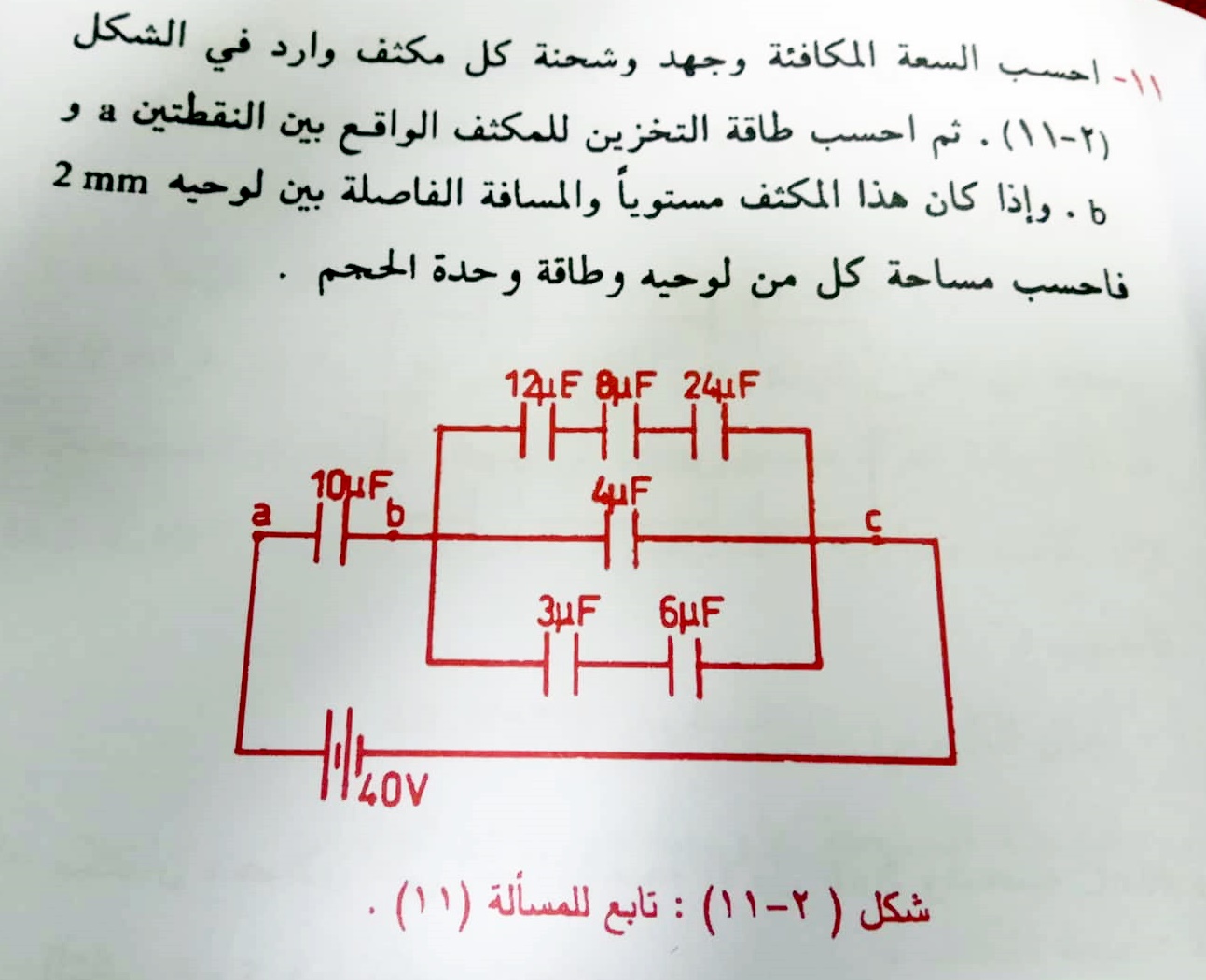 1/Ceq 12,8,24 = 1/12 + 1/8 + 1/24 = 4 m F.
1/Ceq 3,6 = 1/3 + 1/6 = 2 m F.
Ceq 4,4,2 = 4 + 4 + 2 = 10 m F
1/ C eq 10,10 = 1/10 +1/10 = 5 m F
Q 5 = C x V = 5 X 40 = 200 m C
Q 10 = 200 m C
V 10 = Q10/C10 = 20 V
V 4,4,2 = 20 V
V4 = 20 V
Q3,6 = C eq3,6 x V = 2 x 20 = 40 m C
Q3 = 40 m C
Q6 = 40 m C
V3= Q3/C3 = 13.3 V
V6 = Q6/C6 = 6.7 V
Q 12, 8, 24 = C eq x V = 4 x 20 = 80 m C
V 12 = Q12/C12 = 6.6 V
V 8 = Q8/C8 = 10 V
V24 = Q24/C24 = 3.4 V
U = 1/2  200 x 10-6 x 20 = 2 x 10-3 J.
E = V / d = 200 / 2 x 10-3 =  100 x 103 V/m.
E = s / eo = 100 x 103 = s / 8.85 x 10-12
s = 88.5 x 10-6 C/m2
s = Q / S 
S = Q/ s = 200 x 10-6 / 88.5 x 10-6 = 2.25 m2
u = U/S d = 2 x 10-3 / 2.25 x 2 x 10-3 = 0.44 J/m3
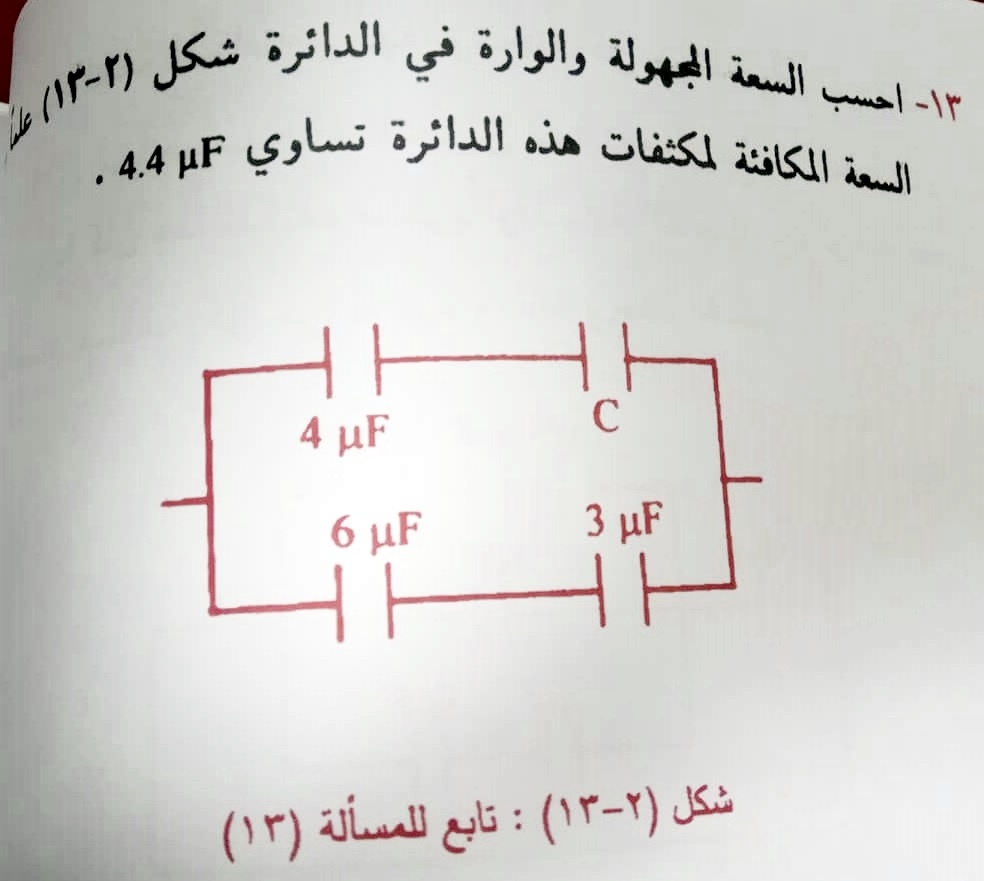 1/Ceq 6,3 = 1/6 + 1/3 = 3/6
Ceq 6,3 = 2
Ceq 4,C,2 = C 4,C + 2 = 4.4
C4,C = 2.4
1/ 2.4 = 1/4  + 1/ C
1/C = 1/2.4 – 1/4 = 0.166
C = 6 m C.
16) مكثفان قيمة كل منهما 3 mF وصلا على التوالي ثم وصل بين طرفيهما جهد قدره 10 V ، احسب الطاقة المخزنة لهما ولكل منهما على حدة، ماذا تكون قيمة الطاقة لو وصلا على التوازي؟
C1 = C2 = 3 mF    therefore    v1 = v2 = 5 Volt  







لو وصلا على التوازي فإن:   V1 = V2 = V = 10 Volt
17) مكثف مستوي مكون من صفيحتين متماثلتين، إذا كانت المسافة بينهما 2 cm وسعته في الفراغ 10-6 F . إذا فرض أن الجهد بين طرفيه يساوي 200 V ثم أدخلت مادة عازلة ثابت عزلها 49 فاحسب:
أ- القيمة الجديدة للسعة بعد وضع المادة العازلة.
ب- ما هي قيمة الشحنة المستحثة على سطحي المادة العازلة.